ПРОГНОЗ ВЫПАДЕНИЯ ОСАДКОВ НА ТЕРРИТОРИИ ОРЛОВСКОЙ ОБЛАСТИ
(на 18.05.2021)
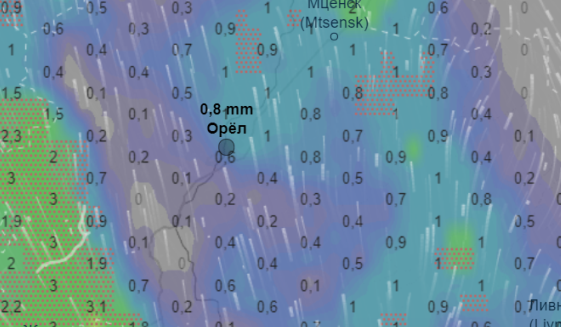 Мценский
Знаменский
Хотынецкий
Залегощенский
Орел
Урицкий
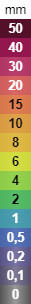 Кромской
Троснянский
Ливенский
ПРОГНОЗ ВЕТРОВОЙ НАГРУЗКИ НА ТЕРРИТОРИИ ОРЛОВСКОЙ ОБЛАСТИ
(на 18.05.2021)
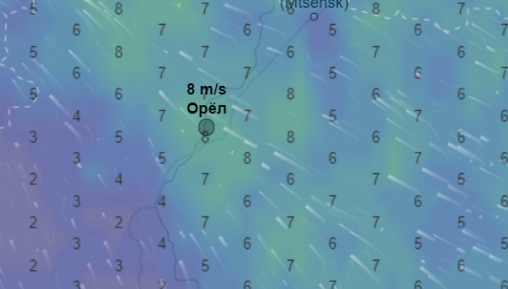 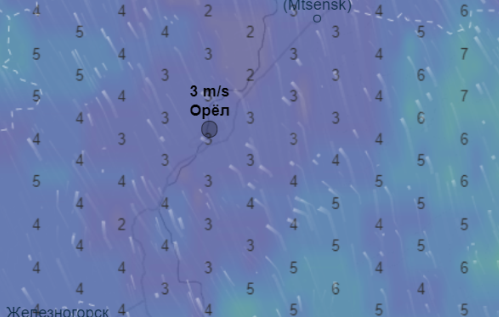 00.00 18.05.2021
06.00 18.05.2021
Знаменский
Знаменский
Мценский
Мценский
Хотынецкий
Хотынецкий
Орел
Залегощенский
Залегощенский
Орел
Урицкий
Урицкий
Кромской
Кромской
Троснянский
Троснянский
Ливенский
Ливенский
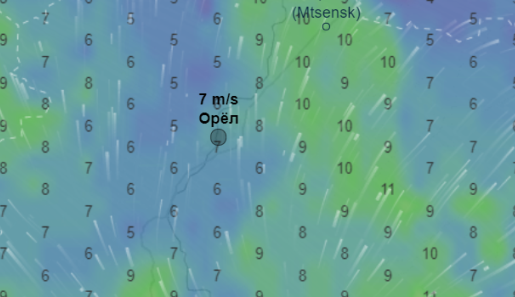 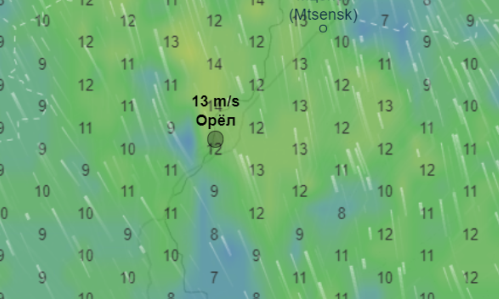 18.00 18.05.2021
12.00 18.05.2021
Мценский
Знаменский
Мценский
Знаменский
Хотынецкий
Орел
Хотынецкий
Залегощенский
Орел
Залегощенский
Урицкий
Урицкий
Кромской
Ливенский
Кромской
Троснянский
Троснянский
Ливенский
ПРОГНОЗ ВЫПАДЕНИЯ ОСАДКОВ (тип осадков) НА ТЕРРИТОРИИ ОРЛОВСКОЙ ОБЛАСТИ
(на 18.05.2021)
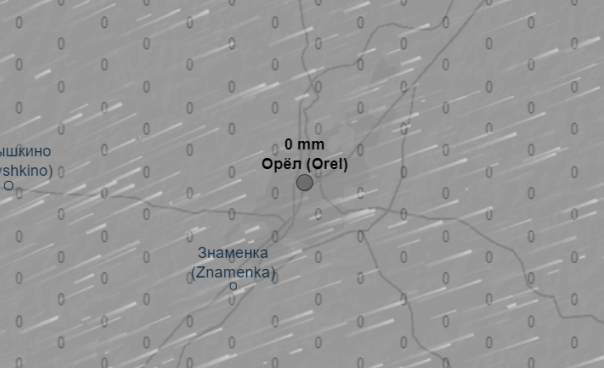 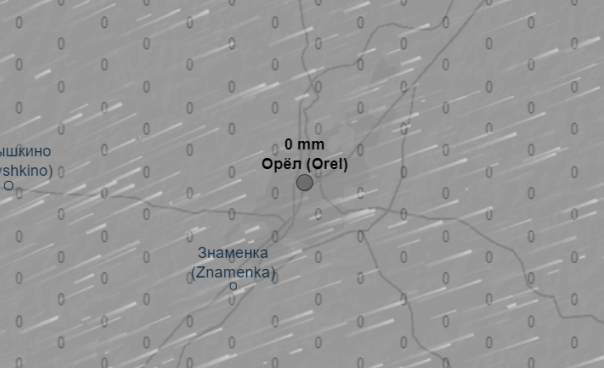 00.00 18.05.2021
06.00 18.05.2021
Знаменский
Знаменский
Мценский
Хотынецкий
Мценский
Хотынецкий
Залегощенский
Орел
Урицкий
Орел
Урицкий
Залегощенский
Троснянский
Кромской
Троснянский
Кромской
Ливенский
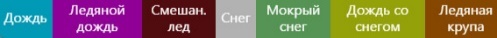 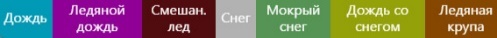 Ливенский
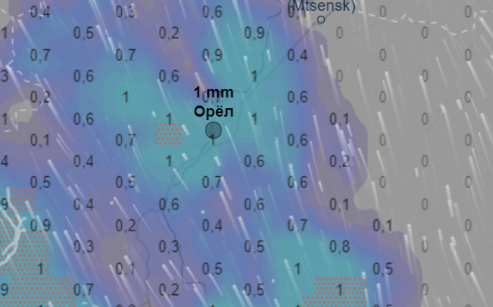 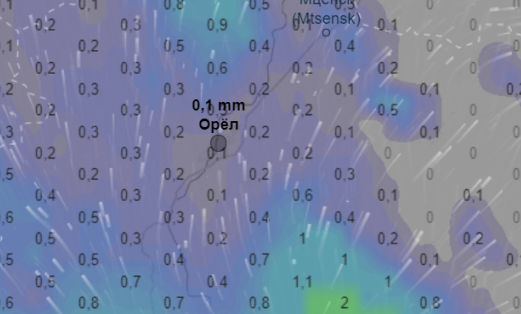 12.00 18.05.2021
18.00 18.05.2021
Знаменский
Мценский
Знаменский
Мценский
Хотынецкий
Хотынецкий
Орел
Залегощенский
Залегощенский
Орел
Урицкий
Урицкий
Троснянский
Ливенский
Троснянский
Кромской
Кромской
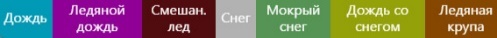 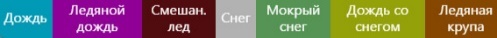 Ливенский
ПРОГНОЗ ТЕМПЕРАТУР НА ТЕРРИТОРИИ ОРЛОВСКОЙ ОБЛАСТИ
(на 18.05.2021)
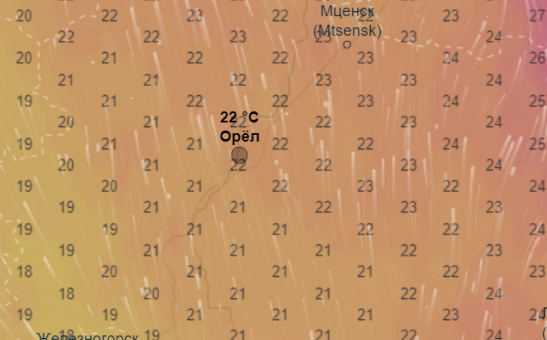 Мценский
Знаменский
Хотынецкий
Залегощенский
Орел
Урицкий
Кромской
Троснянский
Ливенский
ПРОГНОЗ СУММАРНЫХ ОСАДКОВ НА ТЕРРИТОРИИ ОРЛОВСКОЙ ОБЛАСТИ
(за 18.05.2021)
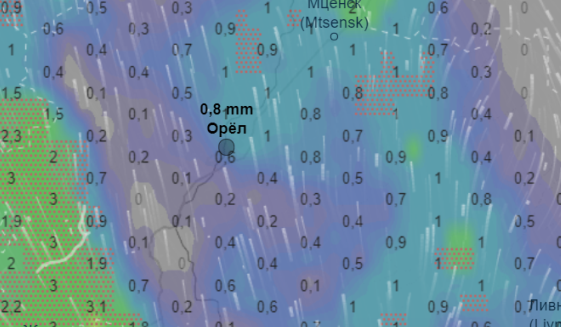 Мценский
Знаменский
Хотынецкий
Залегощенский
Орел
Урицкий
Кромской
Троснянский
Ливенский
ПРОГНОЗ ПРОХОЖДЕНИЯ НЕБЛАГОПРИЯТНЫХ МЕТЕОЯВЛЕНИЙ ПО ТЕРРИТОРИИ 
ОРЛОВСКОЙ ОБЛАСТИ (НА 18.05.2021)
Условные обозначения
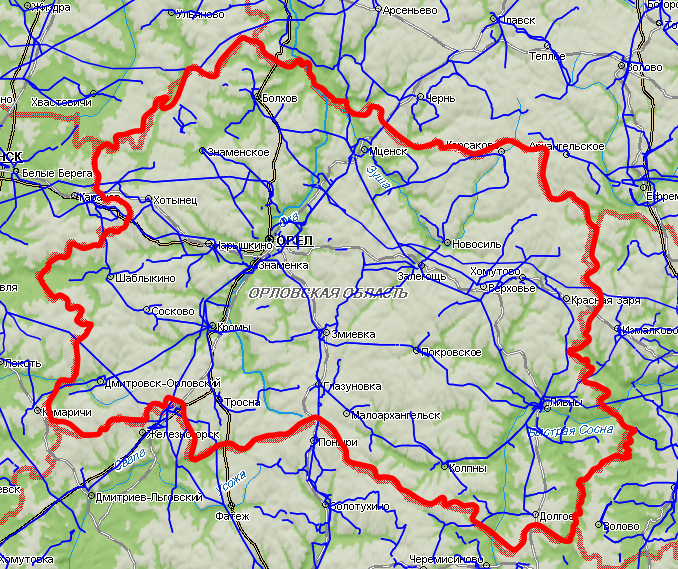 ПРОГНОЗ ПОРЫВОВ ВЕТРА
18.05.2021
ПРОГНОЗ ПОРЫВОВ ВЕТРА
18.05.2021
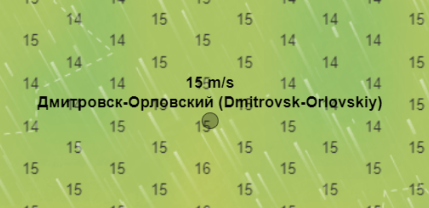 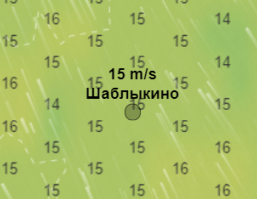 Орловская область
По информации Орловского ЦГМС: Облачно с прояснениями, ночью местами, днем повсеместно кратковременные дожди, днем местами грозы, в отдельных районах град. Ветер юго-восточный ночью 5-10 м/с, днем 8-13 м/с, местами порывы 15-18 м/с. Температура ночью +13°С..+18°С, днем +22°С..+27°С.
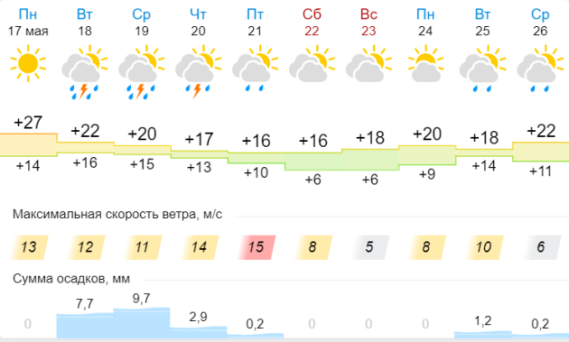 13:30 17.05.2021
Исп. ЦУКС ГУ МЧС по Орловской области
Т.И. Хорошилова
тел. 3456-0033
Использовались Ventusky, QGis
Масштаб 1: 72 000
ИНФОРМАЦИОННЫЕ МАТЕРИАЛЫ ПО РИСКУ НАРУШЕНИЯ ЭЛЕКТРОСНАБЖЕНИЯ 
НА ТЕРРИТОРИИ ОРЛОВСКОЙ ОБЛАСТИ (НА 18.05.2021)
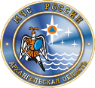 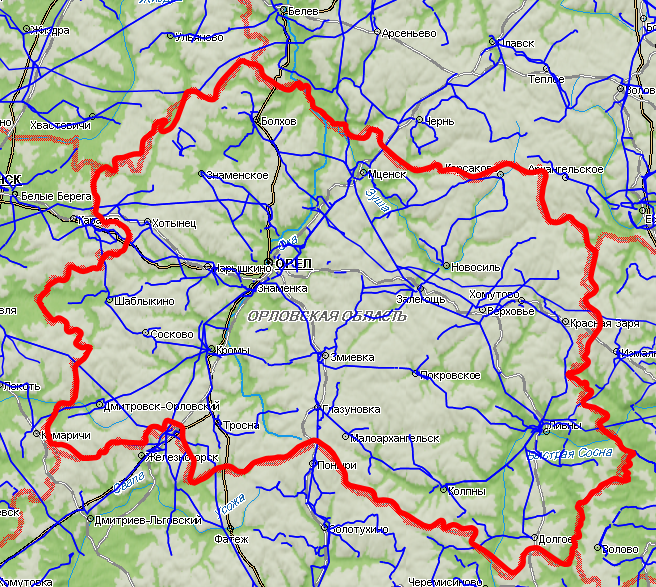 Дмитровский район
Шаблыкинский район
18
18
1
1
906/269
741/150
60%
65%
3285/9854
2323/6766
- кол-во домов /населения
5400/15626
- износ электроэнергетических систем
Прогноз метеоявлений
60%
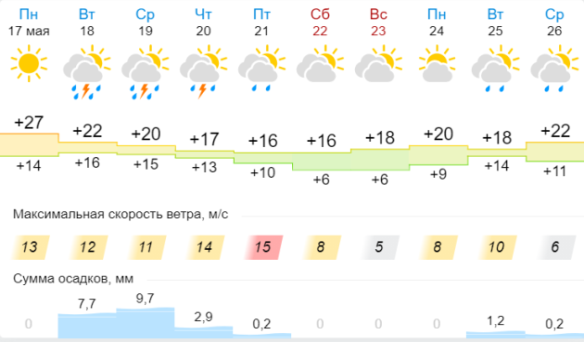 13:30 17.05.2021
Исп. ЦУКС ГУ МЧС по Орловской области
Т.И. Хорошилова
тел. 3456-0033
Использовались Ventusky, QGis
Масштаб 1: 72 000
Условные обозначения:
- прогноз нарушения ЛЭП
- линии электропередач 110 кВт
- количество осадков, мм за 24 ч
19
19
- порывы ветра, м/с
- протяженность ЛЭП/ТП (шт.)
321/20
- муниципальное образование
Мезенский МР